Stand in Light and Shadow: Seeing Ourselves Through Text and Image
Midrash
Midrash  מדרש‎ refers to the imaginative collection of stories created for the last 2000 years to explain passages in the bible. Midrash is a method of interpreting biblical stories that goes beyond the simple meaning of religious, legal, or moral teachings. It fills in gaps left in the biblical narrative regarding events and personalities that are only hinted at.
Hiddur Mitzvah
The concept of Hiddur Mitzvah is derived from commentary on the verse, "This is my God and I will glorify Him" (Exodus 15:2).  The rabbis explained that the way human beings can glorify God is to carry out all the mitzvot, all actions, in beauty.
Tikkun Olam
Tikkun Olam means “fixing the world”, and is interpreted as our human responsibility to leave the world a better place than we found it.
Silkscreen poster
Silkscreen poster
Early papercut
Linoleum Cut IllustrationHad Gadya : Passover folk song
Chinese papercuts
Mexican papercuts
Modern Jewish PapercutTsirl Waletzky
Modern Jewish PapercutMartin and Joann Farren
Modern Jewish PapercutYehudit Shadur
Traditional Jewish Papercut: Eastern EuropeMizrah / East Wall Marker
North AfricaMizrah / East Wall Marker
Eastern EuropePurim
Italy Shiviti
Eastern EuropeMemorial Plaque
Eastern EuropeLearning Society Plaque
Eastern EuropeAmulet
Traditional Jewish Papercut: Eastern EuropeOmer Counter
Eastern EuropeRoisele
Illustrated Hebrew Alphabet
Hebrew Calendar
Whoever saves one life saves the whole world.
Tree of Life
High Holiday Prayer: “Show us righteousness and kindness.”
Book of Jonah
Sefirot Tree of Lifefrom Tales of the Zohar, Aryeh Wineman
Illustration of Sefirah Hod Splendor
Jewish Women’s Archive
Torah Cover
Mizrah Multilayered, Silkscreened Galss
Congregation Kerem ShalomConcord MA
Temple Shalom, Newton MA
Shaarei Tefilah, Newton MA
Sandblasted windows, Summit NJ
Temple Sinai, Summit, NJ
Ner Tamid (Eternal Light) Nahalat Shalom, Albuquerque NM
Shandon Methodist Church, Columbia, South Carolina
Ketubah
Ketubah
Ketubah
Ketubah
Ketubah
Ketubah
Ketubah
Ketubah
Ketubah
Road to  North Carolina
Woman’s Blesssing
Reading RuthYour people shall be my people.
Duke Divinity School Goodson Chapel
Duke Divinity School Goodson Chapel
Duke Divinity School Goodson Chapel
Stand in Light and Shadow: Seeing Ourselves Through Text and Image
Sketches to final image
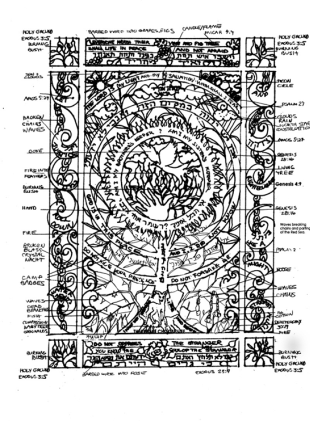 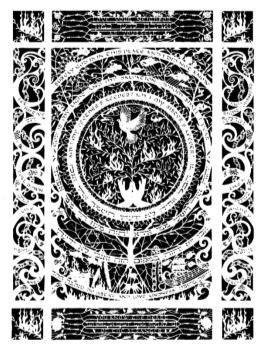 Stand in Light and Shadow: Seeing Ourselves Through Text and Image
Seeing Ourselves Through Text and Image
Tree of LifeGenesis 4:9Psalm 27:1Genesis  28:16Micah 6:8
Neighbor and StrangerLeviticus 19:18    /  Micah 4:4   Exodus 23:9  /  Bread and Roses
Justice and RighteousnessAmos 5:24
Burning Bush
Rabbi Abraham Joshua Heschel, who lost most his family in the Holocaust and who linked arms with Martin Luther King in Selma on March 21, 1965, said: “The question about Auschwitz is not where was God, ­but where was man.”  In this piece, the questions are about the choices we make, about the absence or presence of our own recognition of holiness, about our own actions, compassion, and courage.